Stephen Dade
UAV Outback Challenge
The OBC
The Outback UAV Challenge (OBC) requires teams to design, build and operate a UAV capable of finding a missing bushwalker and drop a bottle of water to them
$50,000 first place prize
116 teams (2014) from around the world
Several Deliverables along the way
Very few teams make it to the end
The OBC
The OBC
Objectives
UAV takes off from airport and autonomously travels 5km to search area
UAV covers the 1.5x2.5km search area, looking for the missing bushwalker (Joe)
Must then drop a bottle of water to Joe
Then UAV returns safely to the airport
The OBC
Points are given for
Accuracy of bottle drop
Automatic detection of Joe’s position
Automatic takeoff and landing
Written and oral reports
Emphasis on Safety
All teams must prove that their UAV can be operated in a safe and controlled manner
Failsafe systems must be demonstrated (on the ground)
The Search Area
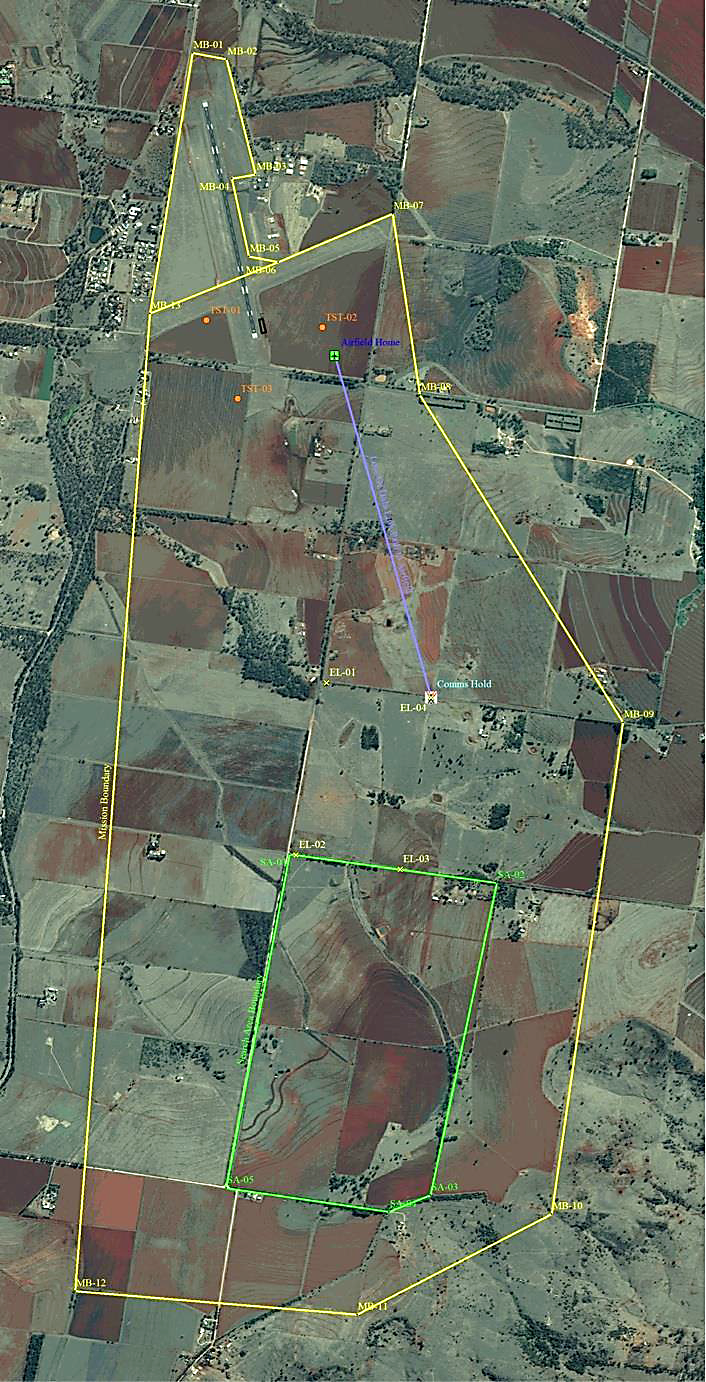 Airport
1km
Competition Boundary
Search Area
Challenges - Airframe
Need ~60km range
Able to cope with strong winds
Big enough to carry avionics/comms gear
Reliable
Able to be used on short runways
Challenges - Autopilot
Reliability!
Accurate
Able to handle sensor failures or degradation
Easy to debug and test
(Relatively) affordable
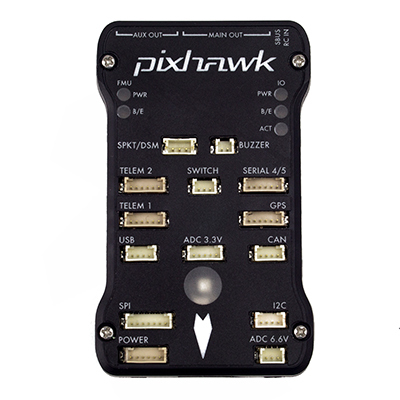 Challenges - Imaging
Ground resolution of 10cm/pixel
Sensitive camera sensor
Fast shutter
CPU power for realtime image processing
Challenges - Imaging
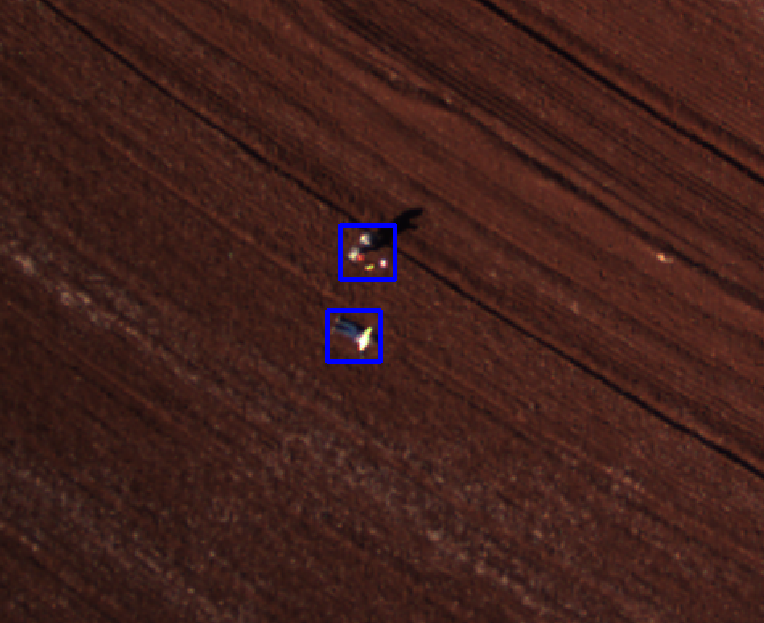 Challenges - Comms
Range of 10km
UAV not able to have stabilised antennas
Reliable link - competition requirement
Challenges - Bottle Drop
Wind effects
Padding to protect the bottle
Reliable release mechanism
Predicting the drop location
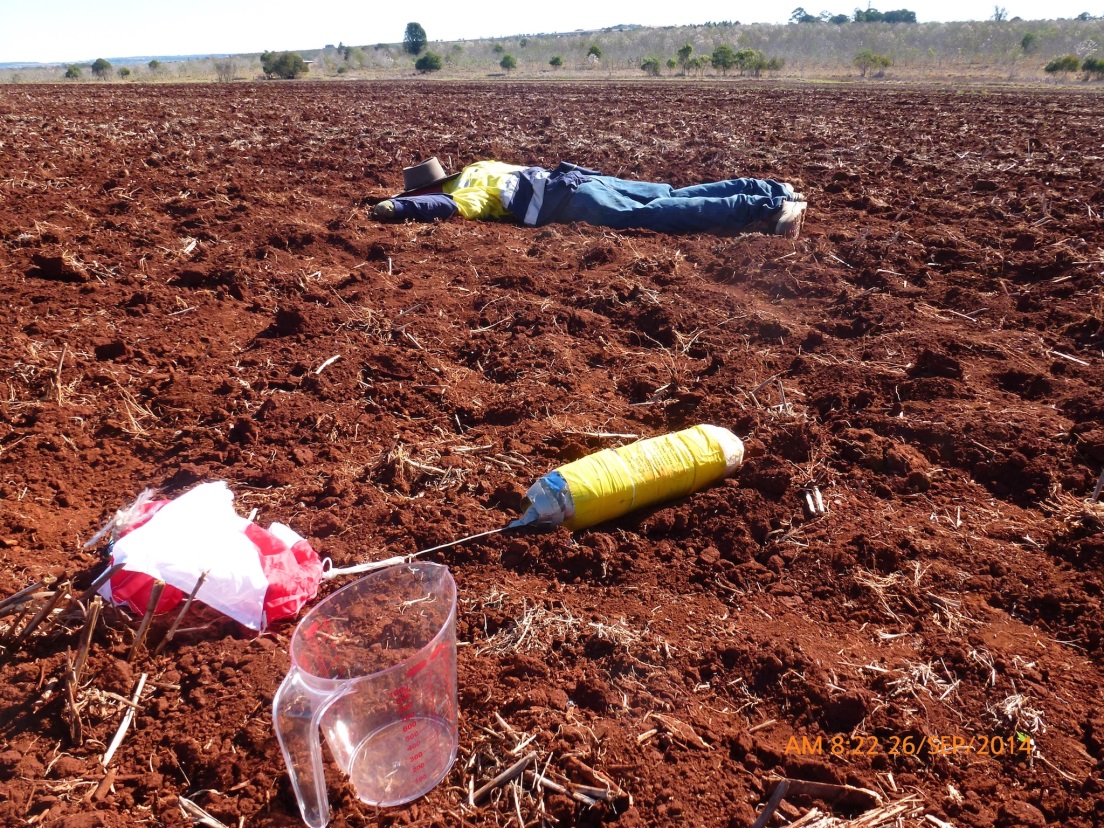 A Bottle Drop Test
Challenges - Bottle Drop
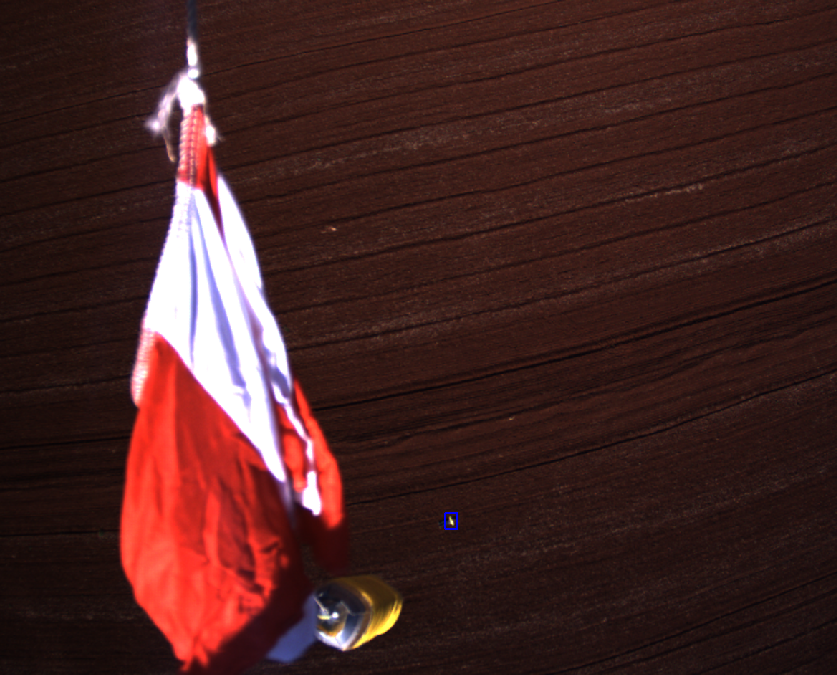 Challenges - Ground Station
Plenty of viewing space for data
Multiple operators
Power and networking
Final Scores
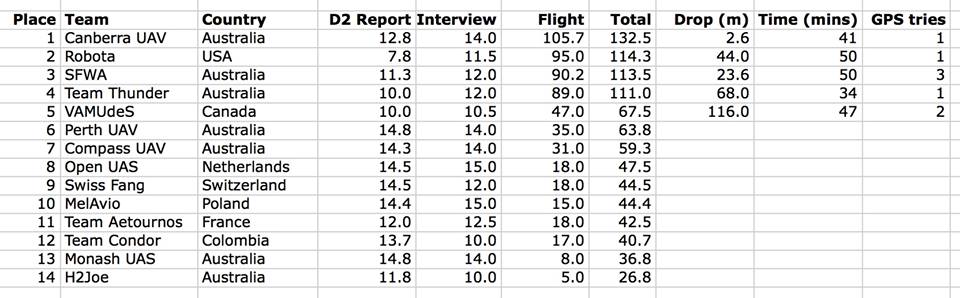 The Winners!
Accidents along the way
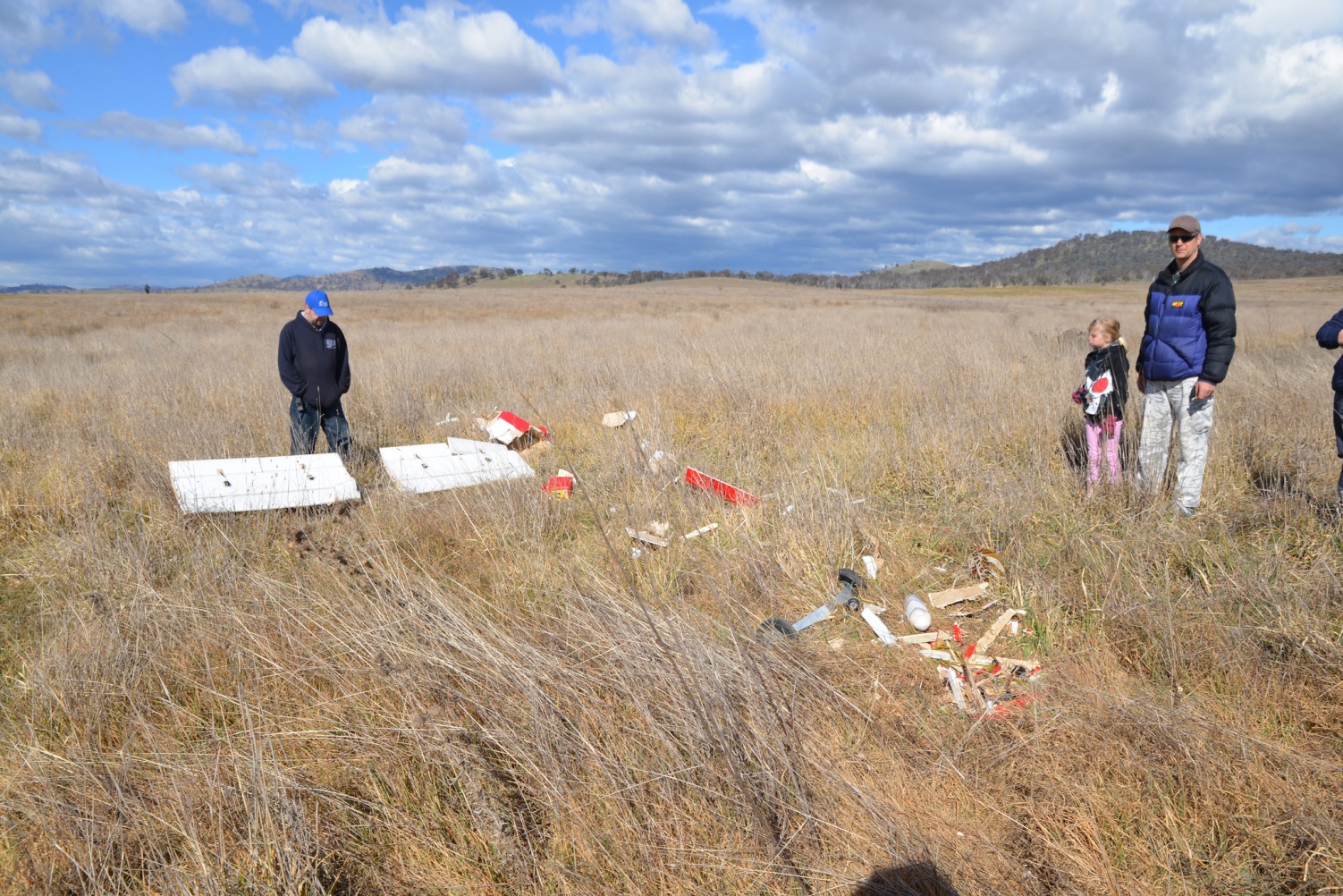 Accidents along the way
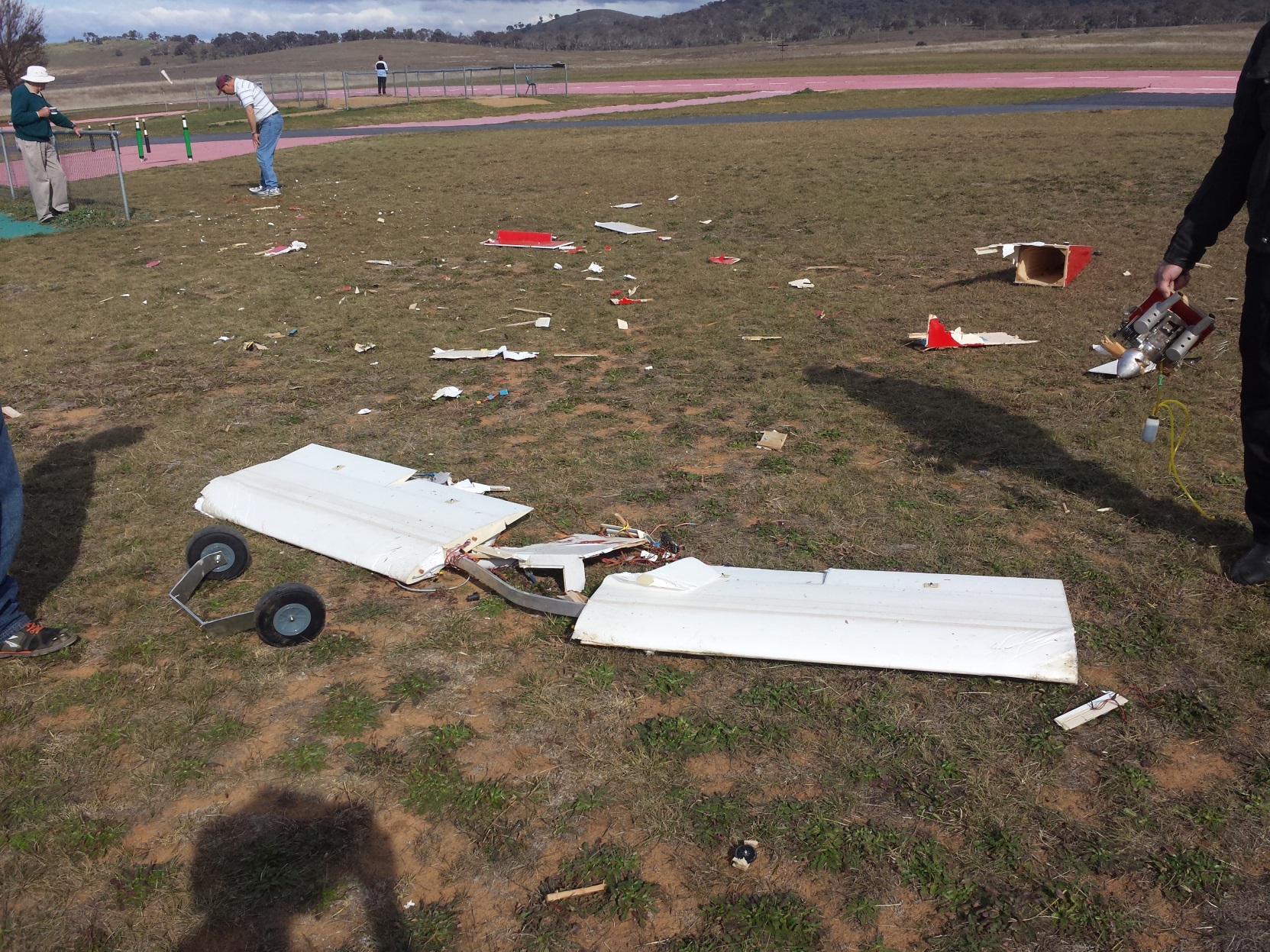 Lessons Learnt
Test in all weather conditions
Test all the time!
Simulate in software beforehand
Preflight checklists
Small-scale tests
Where to next
Buy more UAV’s!
Prepare for the next competition (2016)
Collaborate with like-minded organisations
Advance the field of civilian UAV’s
Questions?
www.canberraUAV.org.au
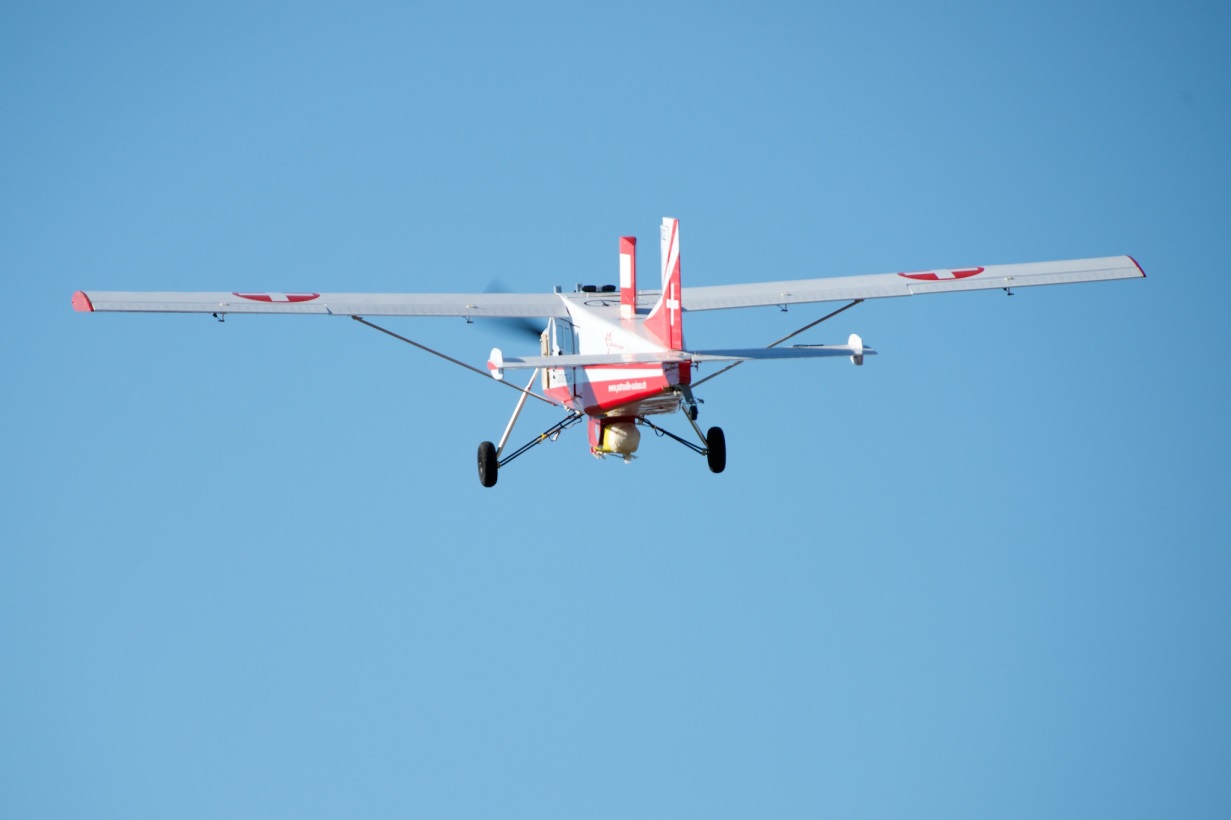